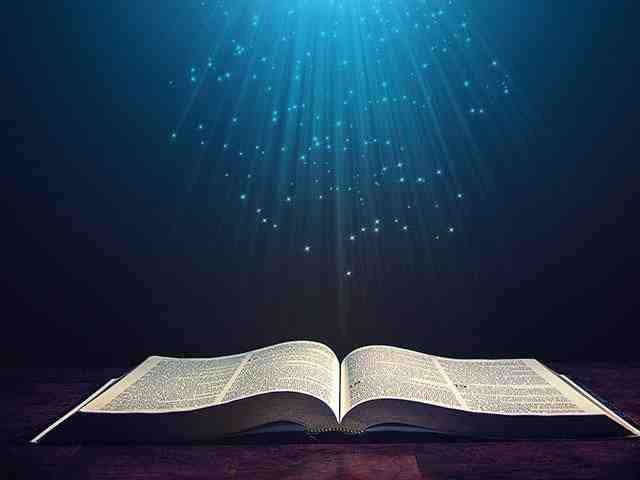 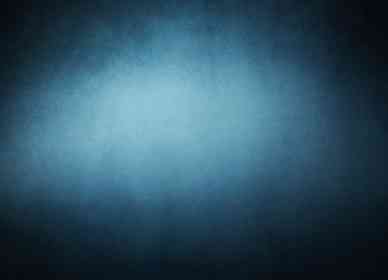 Praying for Enlightenment
Ephesians 1:15-23
Paul knew how to pray..
1:3-14 We have all spiritual blessings..
1:15-23 We must grow in our understanding of our blessings if we are to use them..
Praise for the Ephesians
Eph 1:15-16 Therefore I also, after I heard of your faith in the Lord Jesus and your love for all the saints, 16 do not cease to give thanks for you, making mention of you in my prayers..
Prayer for Enlightenment
In the knowledge of God..
17 that the God of our Lord Jesus Christ, the Father of glory, may give to you the spirit of wisdom and revelation in the knowledge of Him..
That they would be Enlightened..
18 the eyes of your understanding being enlight-ened; that you may know what is the hope of His calling, what are the riches of the glory of His inheritance in the saints, 19 and what is the exceed-ing greatness of His power toward us who believe,
The Hope of His Calling
His Inheritance in the Saints
His Power to Us who Believe
God’s Power in Action..
In Christ.. 
He raised Him from the dead
Seated Him at His right hand
Gave him authority above all ..
Head over all things to the church
God’s power in us..
In the church.. Head of the body
Raised us to new life.. 
Works in us who believe..
Made perfect in weakness..
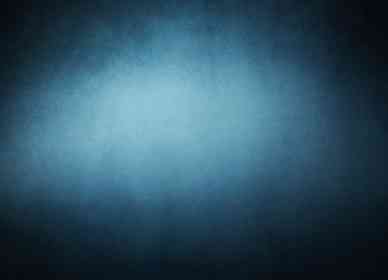 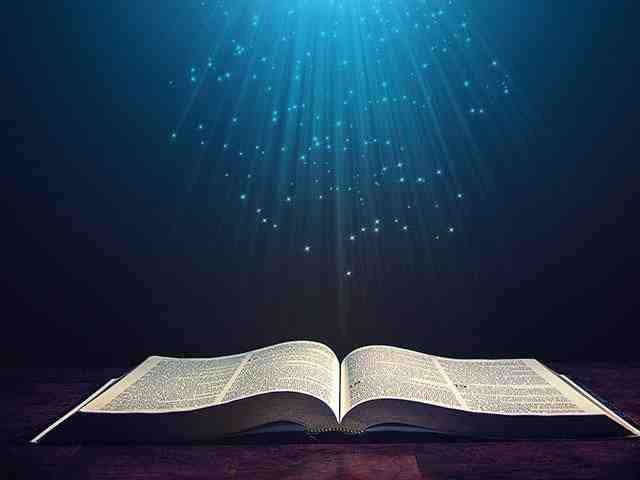 Praying for Enlightenment
Ephesians 1:15-23